¯^vMZg
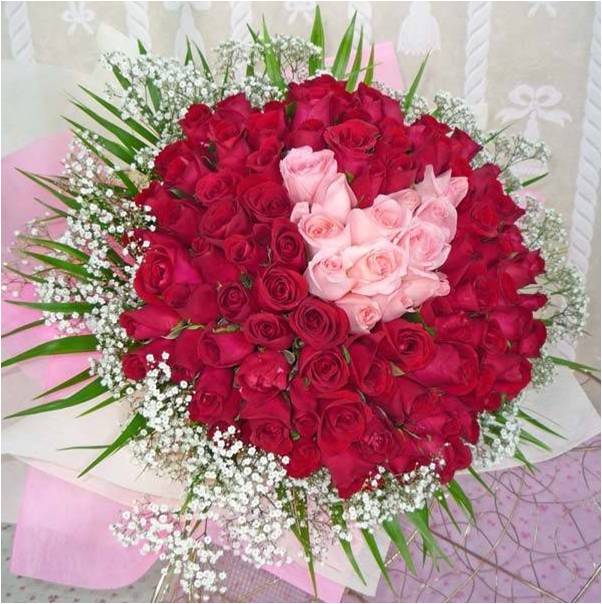 evsjv wefvM
K¨v›Ub‡g›U cvewjK ¯‹zj GÛ K‡jR, †gv‡gbkvnx
সবাইকে শুভেচ্ছা
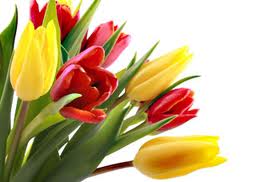 ‡kÖwY     	 : GKv`k 
  welq       : evsjv cÖ_g cÎ
cvV †NvlYv
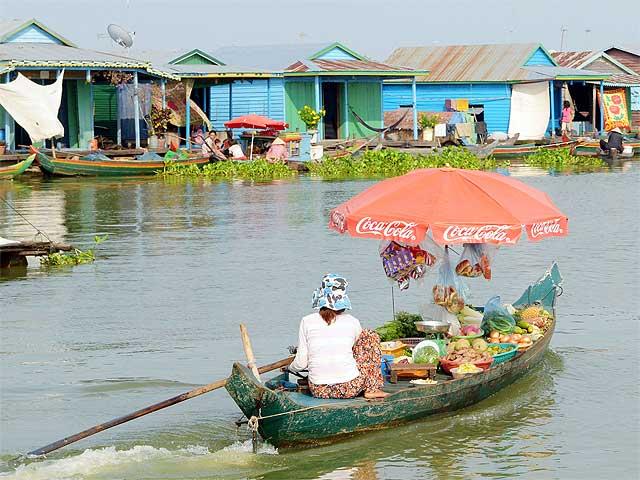 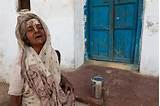 gvwm-wcwm ১/১
gvwbK e‡›`¨vcva¨vq
iPbvi aiY       : †QvU Mí
 Drm              : Mí MÖš’ Õcwiw¯’wZÕ
 cÖ_g cÖKvk      : Õc~e©vkvÕ cwÎKv
 K¬vm msL¨v       : cuvPwU|
cyiylZvwš¿K mgv‡R bvixi AmnvqZ¡, Aegvbbv, wbh©vZ‡bi ¯^i~c e¨vL¨v   
   Ki‡Z cvi‡e|
 AvcbR‡bi cÖwZ ggZ¡ I `vwqZ¡‡ev‡ai cwiPq Zz‡j ai‡Z cvi‡e|

 Ab¨v‡qi weiæ‡× bvixi msMÖvgx †PZbv eY©bv Ki‡Z cvi‡e|
লেখক
  পরিচিতি
cÖ_g †jLv Mí: AZmx gvgx
Dcb¨vm msL¨v: cÖvq 40wU
Mí msL¨v     : cÖvq 300wU
Rb¥        :1988Lªx:
মৃত্যু            : 1956 Lªx:
RxebKvj  : 48 eQi
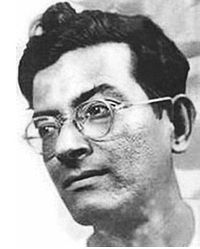 weL¨vZ Dcb¨vm:
cÙv b`xi gvwS.cyZzj bv‡Pi BwZK_v,w`evivwÎi Kve¨ wPnª,Rbbx|
wcZ…cÖ`Ë bvg: cÖ‡evaKzgvi e‡›`¨vcva¨vq
WvK bvg: gvwbK
weL¨vZ ‡QvUMí:
cÖv‰MwZnvwmK
mixm„c
mgy‡`ªi ¯^v`
Kzô †ivMxi †eŠ
wcZv: nwini e‡›`¨vcva¨vq
gvZv: wbi`vmy›`ix †`ex
gvwbK e‡›`¨vcva¨vq
Av`k© cvV
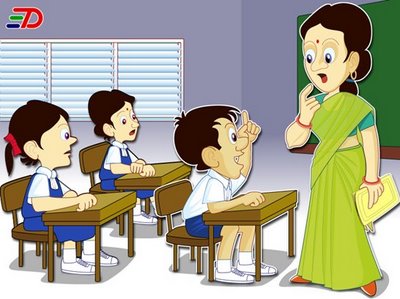 সরব পাঠ
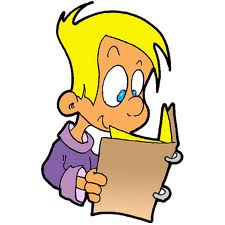 -
kãv_© I UxKv
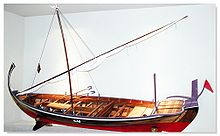 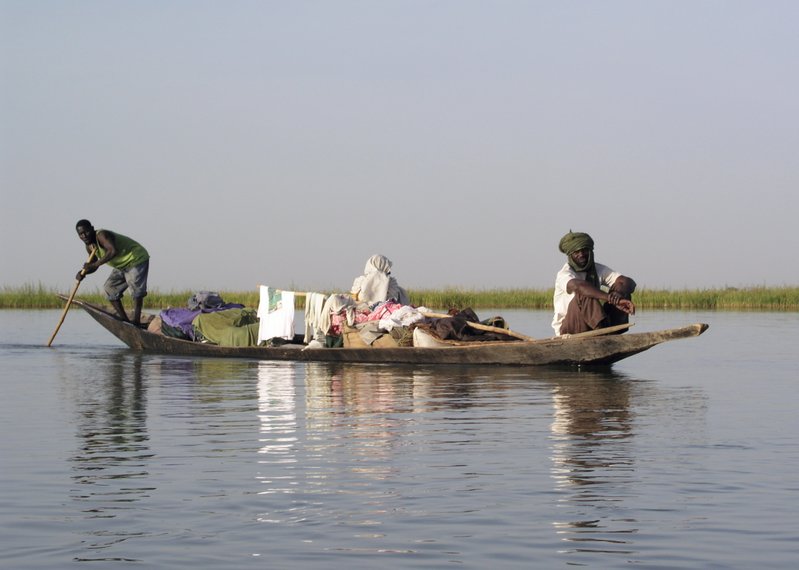 jwM-‡bŠKv Pvjv‡bvi Rb¨ e¨eüZ euv‡ki `Û
mvjwZ-kvjKvV/ZvjKvV wbwg©Z miæ †WvOv/‡bŠKv
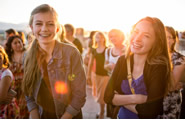 ‡mvgË †gqv-‡hŠeb cÖvß †g‡q
-
kãv_© UxKv
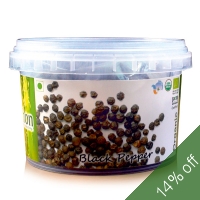 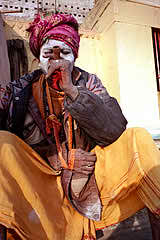 Wv‡ji ewo- PvjKzgov I Wvj wc‡l †QvU †QvU AvKv‡i ˆZix Kiv Lv`¨ e¯‘ hv †iv‡` ïwK‡q msiÿY Kiv nq Ges mâx-gvQ-gvs‡ki m‡½ ivbœv K‡i LvIqv nq|
Kj‡K †cvov Qu¨vKv- ZvgvK †me‡b e¨enªZ ûKvi Dc‡i Kj‡K‡Z †h Av¸b _v‡K Zv w`‡q `» Kiv|
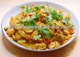 ব্যঞ্জন- ivbœv Kiv ZiKvwi|
cvV we‡kølY
পাঠ বিশ্লেষণ
cyiælZvwš¿K mgv‡R bvixi AmnvqZ¡, Aegvbbv I wbh©vZ‡bi wPÎ|
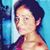 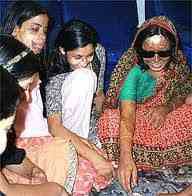 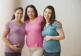 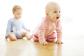 gvwm e‡j,ÕPvi gv‡m cowj,Avi KUv w`b ev  wcwm e‡j,Õ‡Q‡ji gyL †`‡L cvlvY big nq|Õ|
R¸i jvw_i †Pv‡U gigi †g‡i G‡m nvwRi|
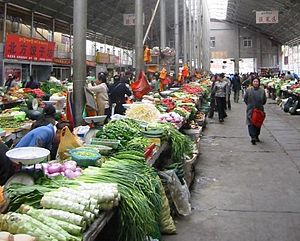 KZRb KZfv‡e gvwm-wcwmi m‡½ Avjvc Rgv‡”Q,ZwiZiKvwii 
g‡Zv Zv‡KI(Avn¬vw`) †Kbv hvq wKbv?|
পাঠ বিশ্লেষণ
cyiælZvwš¿K mgv‡R bvixi AmnvqZ¡,Aegvbbv I wbh©vZ‡bi wPÎ|
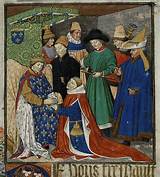 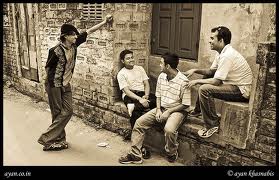 c‡_i cv‡k †Wvevi av‡i KvVvj Mv‡Qi Qvqvq wZb-Pvi Rb NycwU †g‡i Av‡Q| Mv‡qi ¸Ûv Iiv G‡m Avn¬vw`‡K wb‡q hv‡e||
†MvKzj nvj Qv‡owb| gvwm-wcwm‡K cvMj K‡i Zzj‡Q †m| Kx `y‡fv©M Zv‡`I †cvnv‡Z n‡”Q Avn¬vw`i Rb¨|
পাঠ বিশ্লেষণ
`ywf©‡ÿi fqvenZv
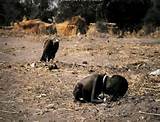 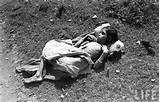 `ywf©ÿ †Kvb g‡Z †VwK‡qwQj Zvi(Avn¬vw`i) evc| gnvgvixi GKwU †iv‡M K‡jivq,‡m,Zvi †eŠ Avi †Q‡jUv †kl n‡q †Mj|
kKzbiv D‡o G‡m em‡Q cvZv k~b¨ kK‡bv MvQUvq
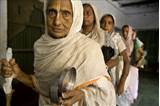 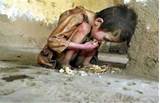 Mjv †K‡U i³ w`‡q †m avi †kva Kiv hw` ev m¤¢e,Abœ †`Iqvi ÿgZv †Kv_vq cv‡e|
Avn¬vw`i evc Zv‡`i _vKvUv ïay eivÏ ‡i‡L LvIqv QvUvB K‡i w`‡q wQj G‡Kev‡i cy‡ivcywi|
পাঠ বিশ্লেষণ
AvcbR‡bi cÖwZ ggZ¡‡ev‡ai cÖKvk
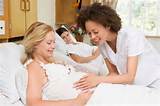 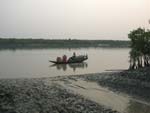 cvjøv w`‡q gvwm-wcwm Avn¬vw`i Rxe‡bi Rb¨ j‡o wQj,‡cj hw` †Zv †L‡q,  bv †cj hw` †Zv bv †L‡qB|
gvwm-wcwmi †mev h‡ZœB Avn¬vw` Aek¨ †mevi †eu‡P wM‡qwQj|
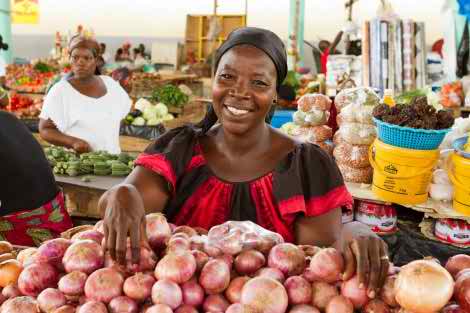 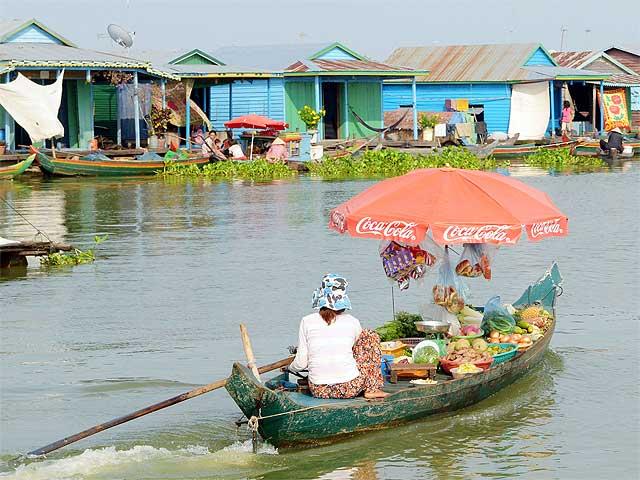 ‡mB †_‡K ïiæ nq †Mi‡¯Íi evowZ kvK-mâx,djg~j wb‡q gvwm- wcwmi mvbwZ †e‡q kn‡ii evRv‡i wM‡q †e‡P Avmv|
kn‡ii evRv‡i ZwiZiKvwi djg~‡ji `vg †ek Pov| Mvu †_‡K wK‡b hw` kn‡ii evRv‡i wM‡q †e‡P Av‡m Zviv,wKQz †ivRMvi n‡e|
পাঠ বিশ্লেষণ
Ab¨v‡qi weiæ‡× bvixi msMÖvgx †PZbvi cÖKvk|
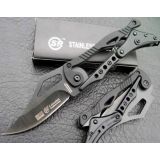 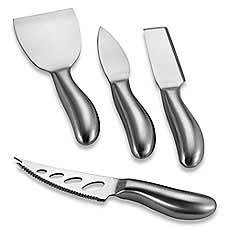 gvwm e‡j,‡K GwM‡q Avm‡e G‡mv| euwUi GK †Kv‡c Mjv duvK K‡i ‡`e|
gvwm wb‡q Av‡m euwUUv nv‡Z K‡i, wcwmi nv‡Z †`Lv hvq ivg`vi g‡Zv g¯Í GKUv KvUvwi|
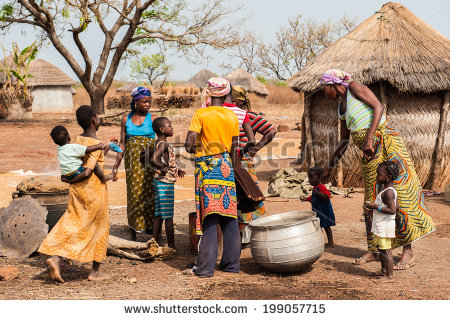 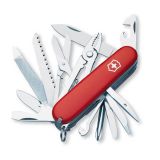 gvwm e‡j.Õ‡kvb KvbvB G wKš‘ GwK© bq †gv‡UÕ| wcwm e‡j,Õ‡gviv bq gi‡evÕ|
পাঠ বিশ্লেষণ
Ab¨v‡qi weiæ‡× bvixi msMÖvgx †PZbvi cÖKvk|
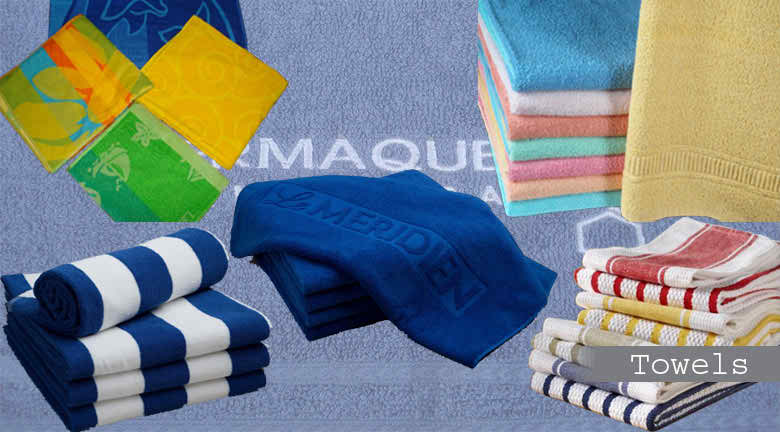 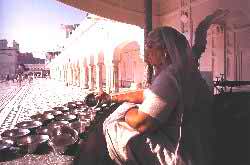 Novq Avi nuvwo Kjwm‡Z Av‡iv Rj G‡b iv‡L Zviv †Wvev †_‡K| euwU Avi `v iv‡L nv‡Zi Kv‡QB| hy‡×i Av‡qvRb K‡i ˆZix n‡q _v‡K gvwm-wcwm|
gvwm e‡j,ÕmRvM iB‡Z n‡e ivZUv|Õ wcwm e‡j.ÕZvB fv‡jv| Kuv_v K¤^jUv Pzwe‡q ivwL R‡j| Kx Rvwb Kx nq|Õ
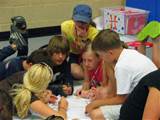 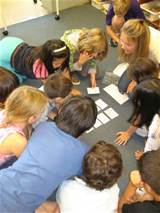 দলীয় কাজ
1. Avn¬vw`‡K iÿv Kivi Rb¨ †Kb gvwm-wcwmi AvcÖvY †Póv ? KviY¸‡jv Luy‡R †ei K‡iv|
2. Avn¬vw`i Rxe‡bi QbœQvov Ae¯’vi Rb¨ `vqx †K ev Kviv ? G Ae¯’v †_‡K cwiÎv‡Yi Dcvq¸‡jv Kx Kx ?
g~j¨vqb
gvwbK e‡›`¨vcva¨v‡qi wcZ…cÖ`Ë bvg Kx ?
gvwbK e‡›`¨vcva¨v‡qi cÖ_g †jLv †KvbwU ?
ÔmvjwZ Õ Kx ?
Avn¬vw`i ¯^vgxi bvg Kx ?
Õ‡gviv bq gi‡evÕ| Dw³wU Kvi ?
Rwg`vi eveyi bvg Kx ?
বাড়ির কাজ
Õbvix wbh©vZb I Zvi cÖwZKviÕ wk‡ivbv‡g GKwU wbeÜ iPbv K‡i Avb‡e|
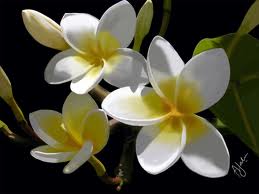 ab¨ev` mevB‡K